Photo credit: NASA
The impact of agricultural water use on streamflow and yields
Tara J. Troy, Xiao Zhu, and Xiuyuan Li
Department of Civil Engineering
University of Victoria
British Columbia, Canada
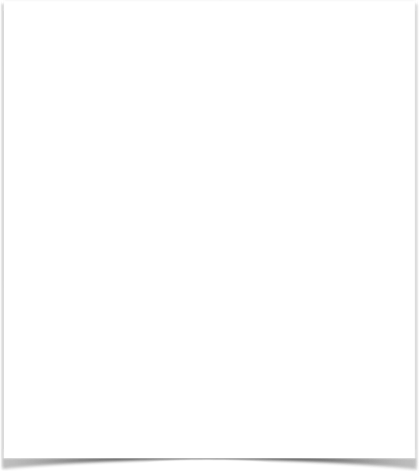 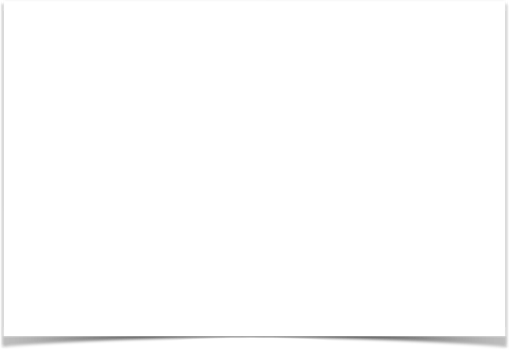 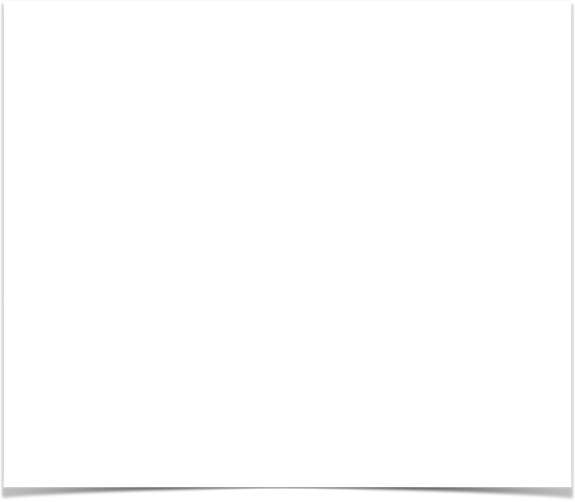 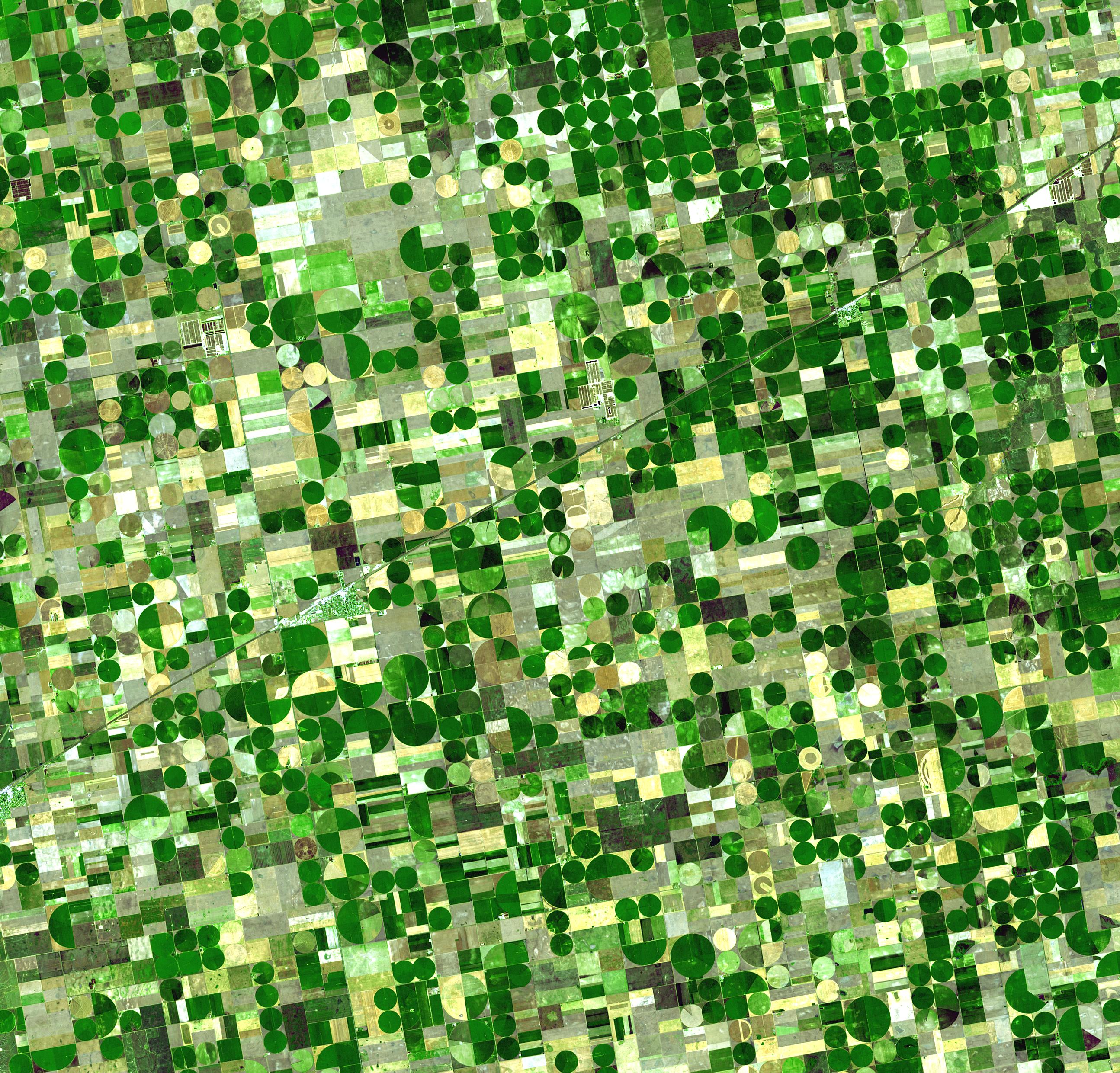 Irrigation improves yields: 34% for wheat and 22% for maize globally (Wang et al, 2021)
Research motivation
Photo source: USDA
Agriculture is the largest consumptive use of water, globally and in the US
Climate change will impact both water resources and agriculture. Irrigated water demands are projected to increase (Wada et al, 2013)
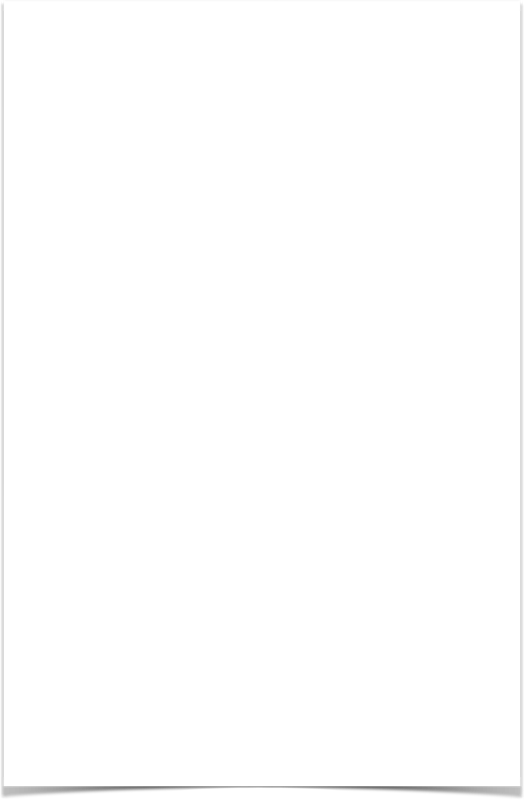 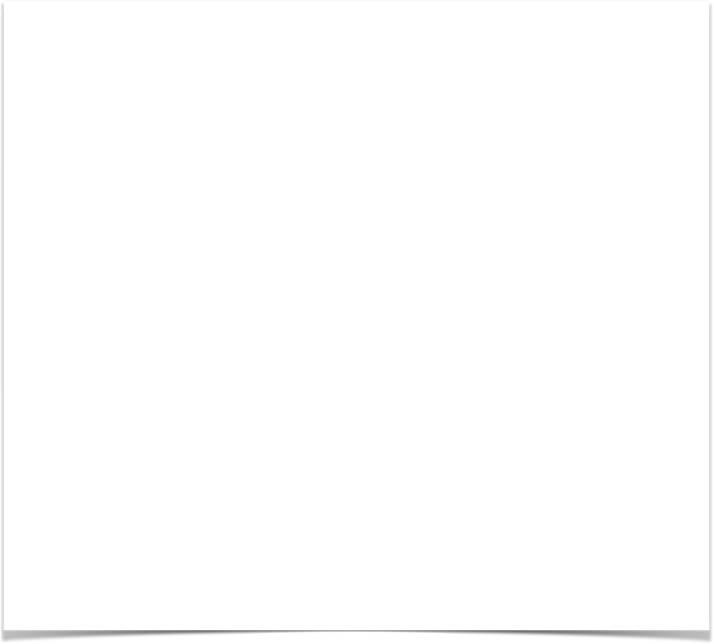 Groundwater & irrigated ag: Who consumes it?
Marston et al., PNAS, 2015
How does agricultural water use impact streamflow?
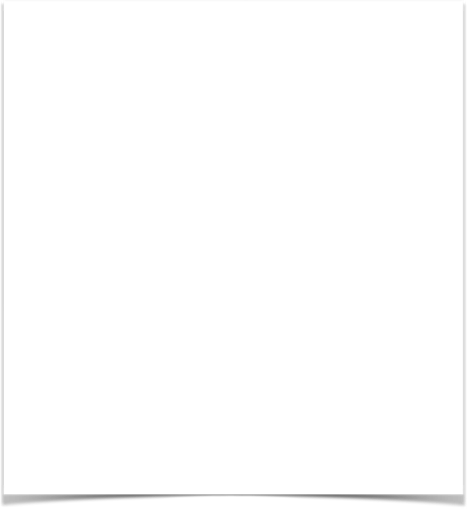 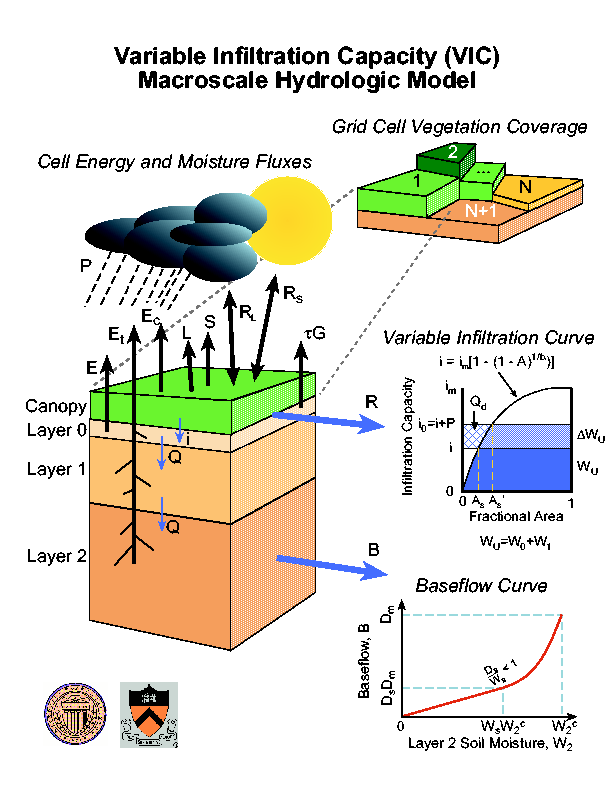 Agricultural impacts on streamflow: Modeling framework
P, T, Wind
Reference Crop ET
Meteorological data
Crop water demands = 
f(ET, PET, kc)
Surface water withdrawals
Vegetation and soil data
Simplified streamflow routing model
VIC Land Surface Model
Runoff, 
Baseflow
[Speaker Notes: Crop water demands - did a VIC run with only short and tall reference crops. Then looked at difference in actual and potential ET]
Validation: Irrigation Water Demand (blue water)
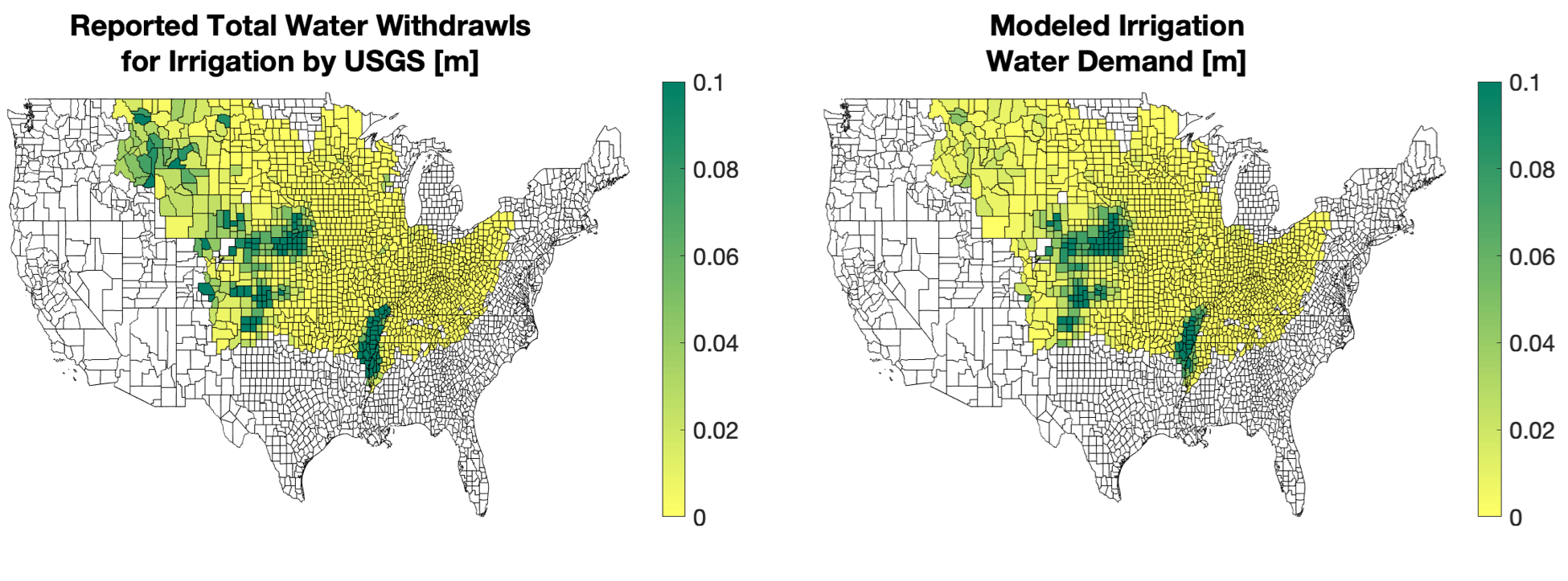 Zhu and Troy, in preparation
Streamflow decreases due to irrigation surface water use
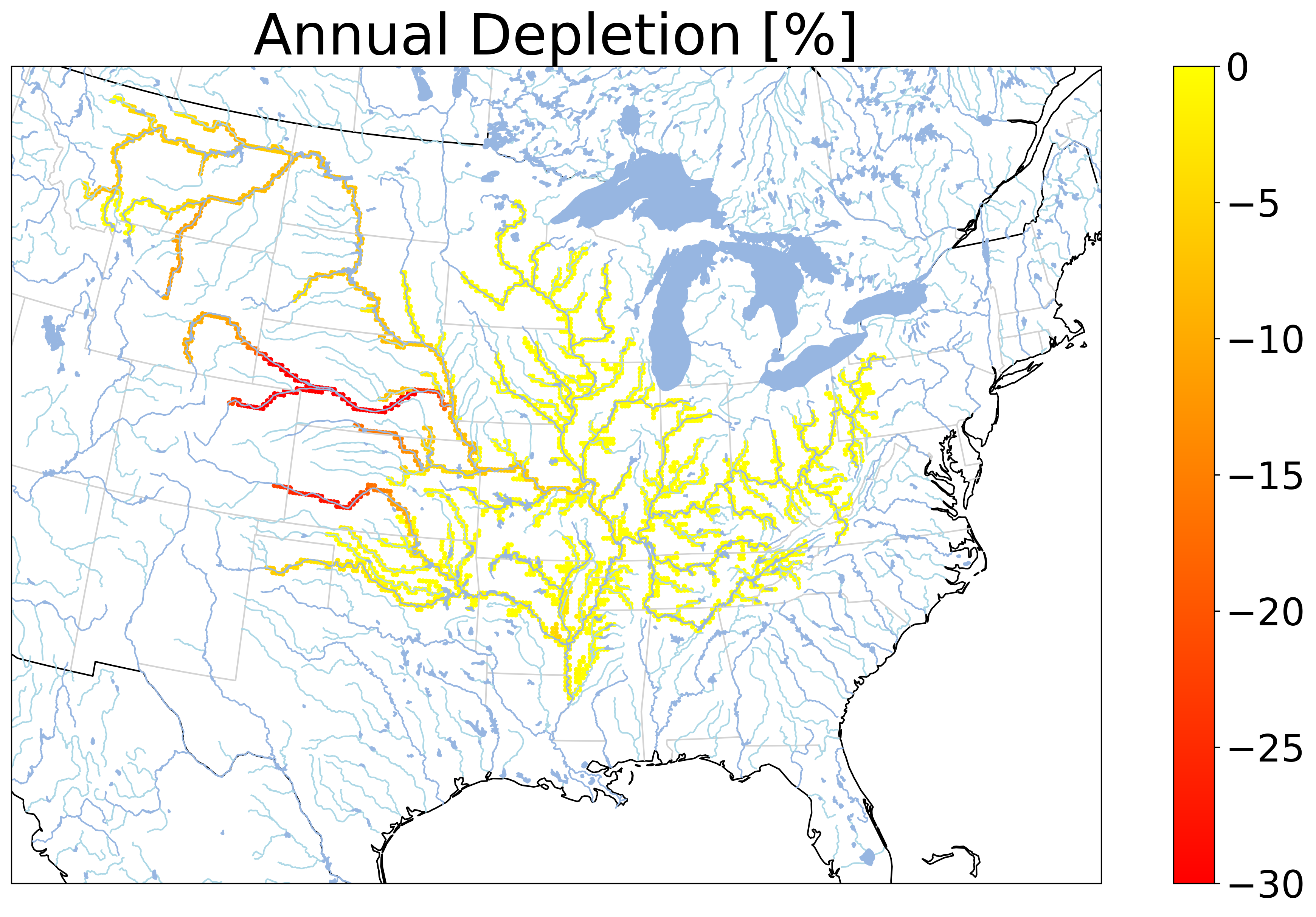 Zhu and Troy, in preparation
Relative Importance of Crop Type
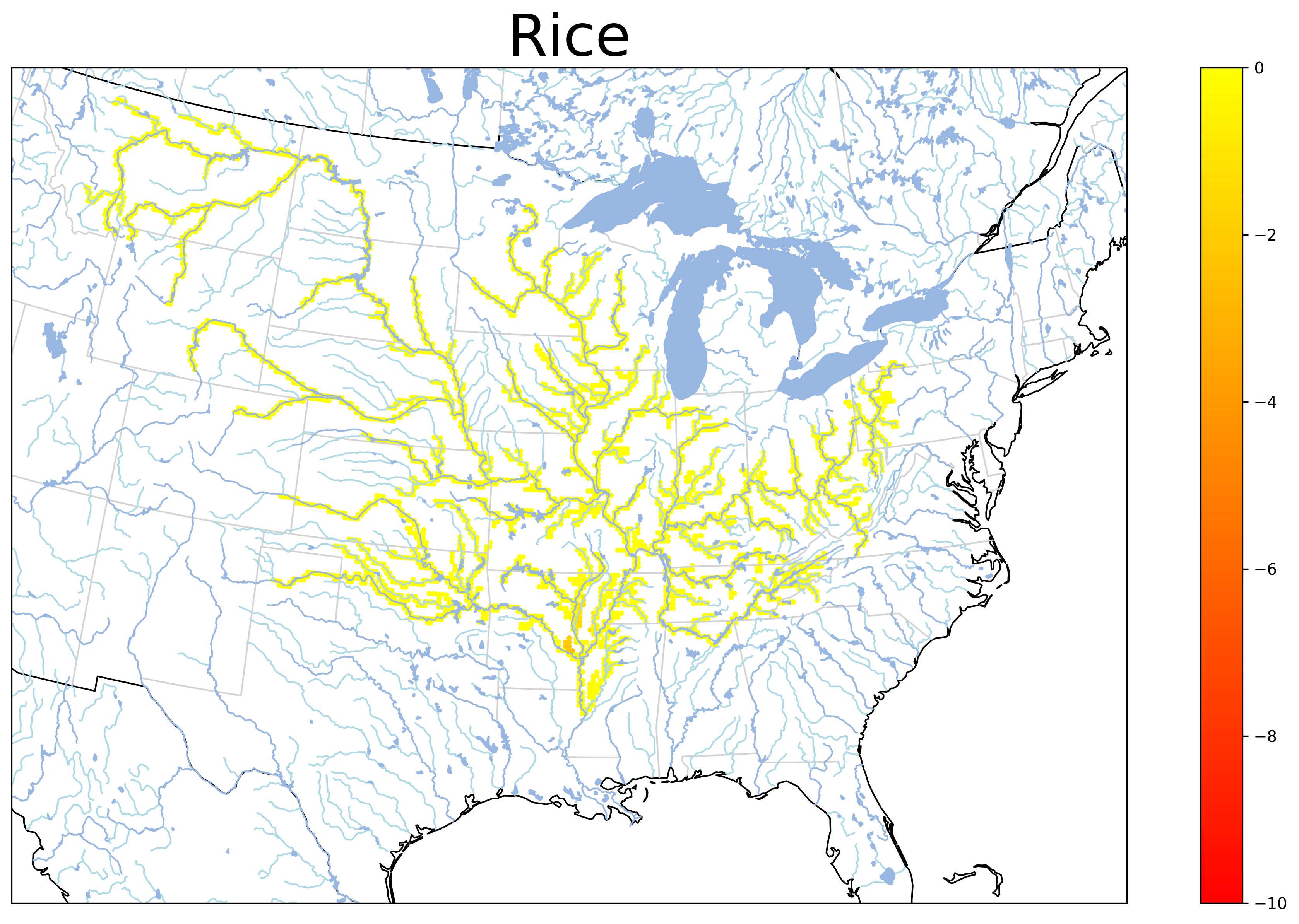 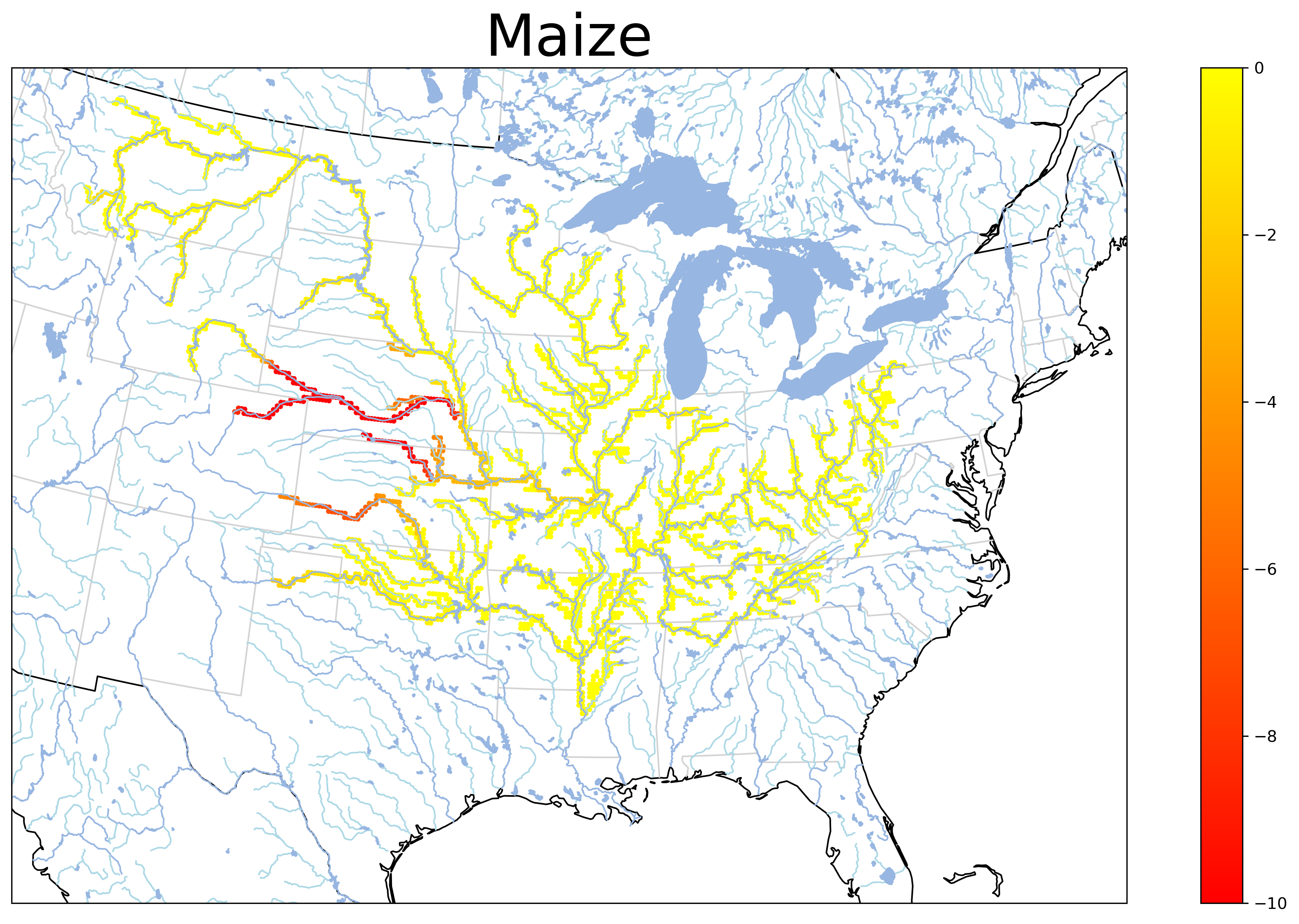 0
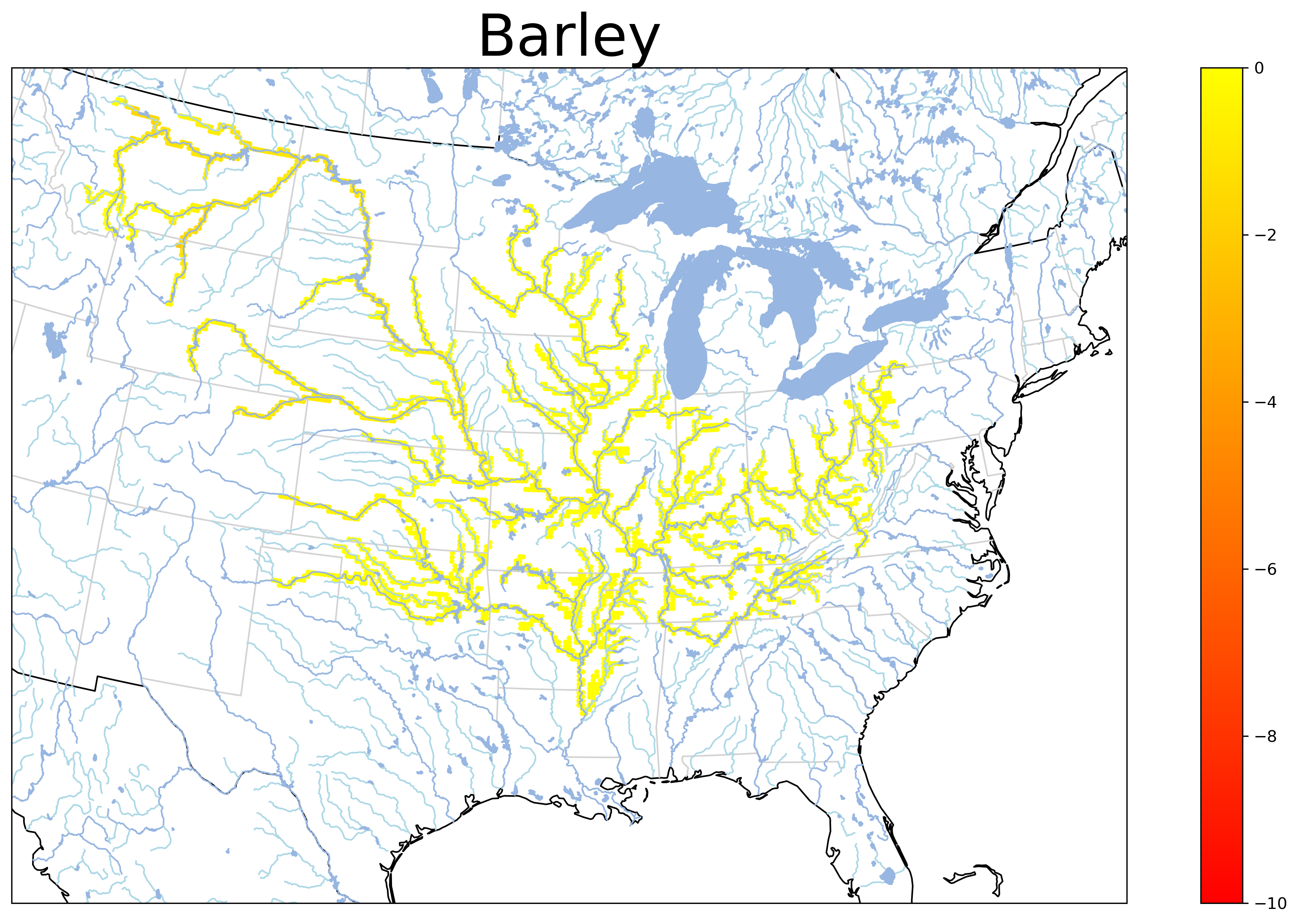 % Depletion in Annual Q
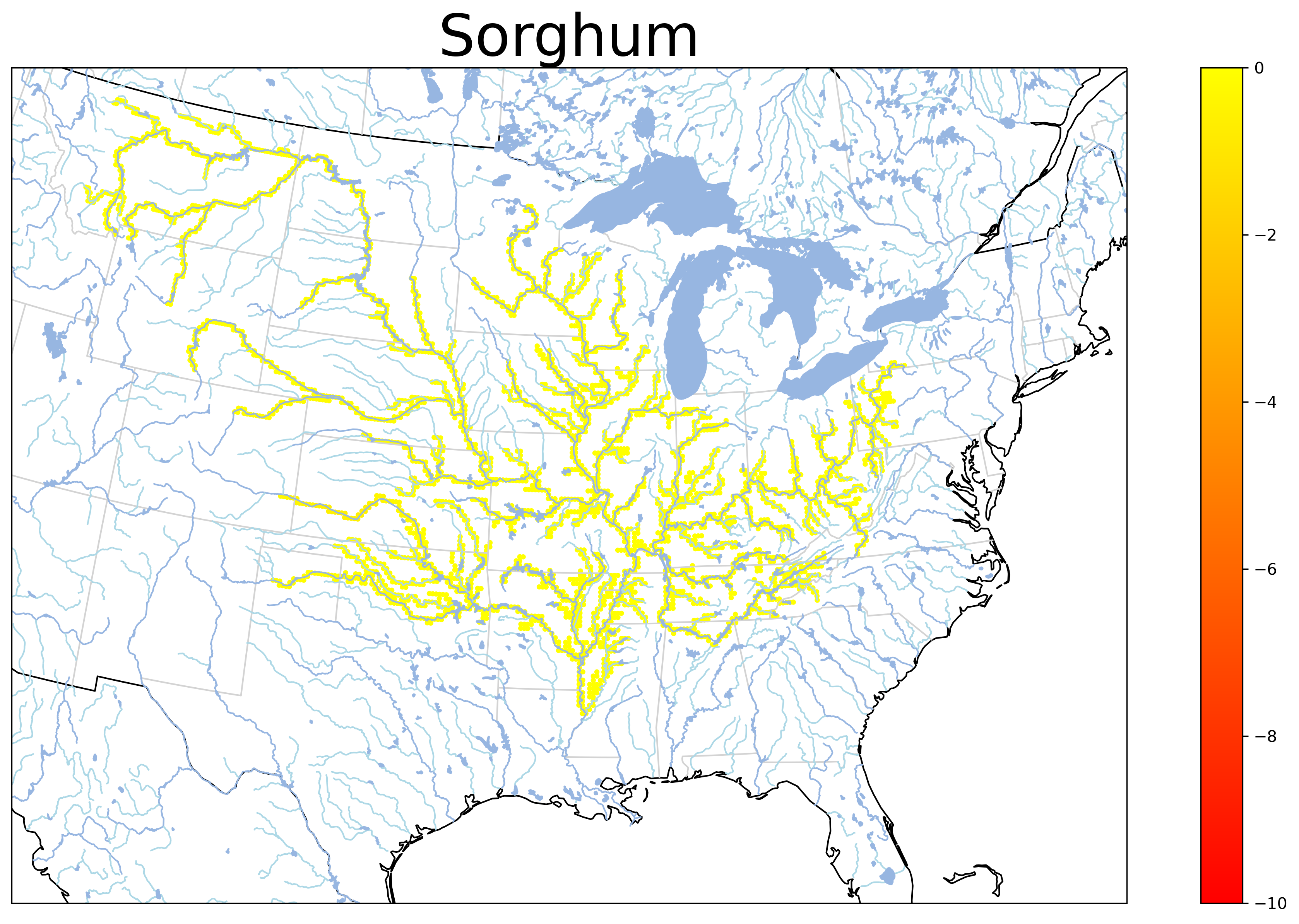 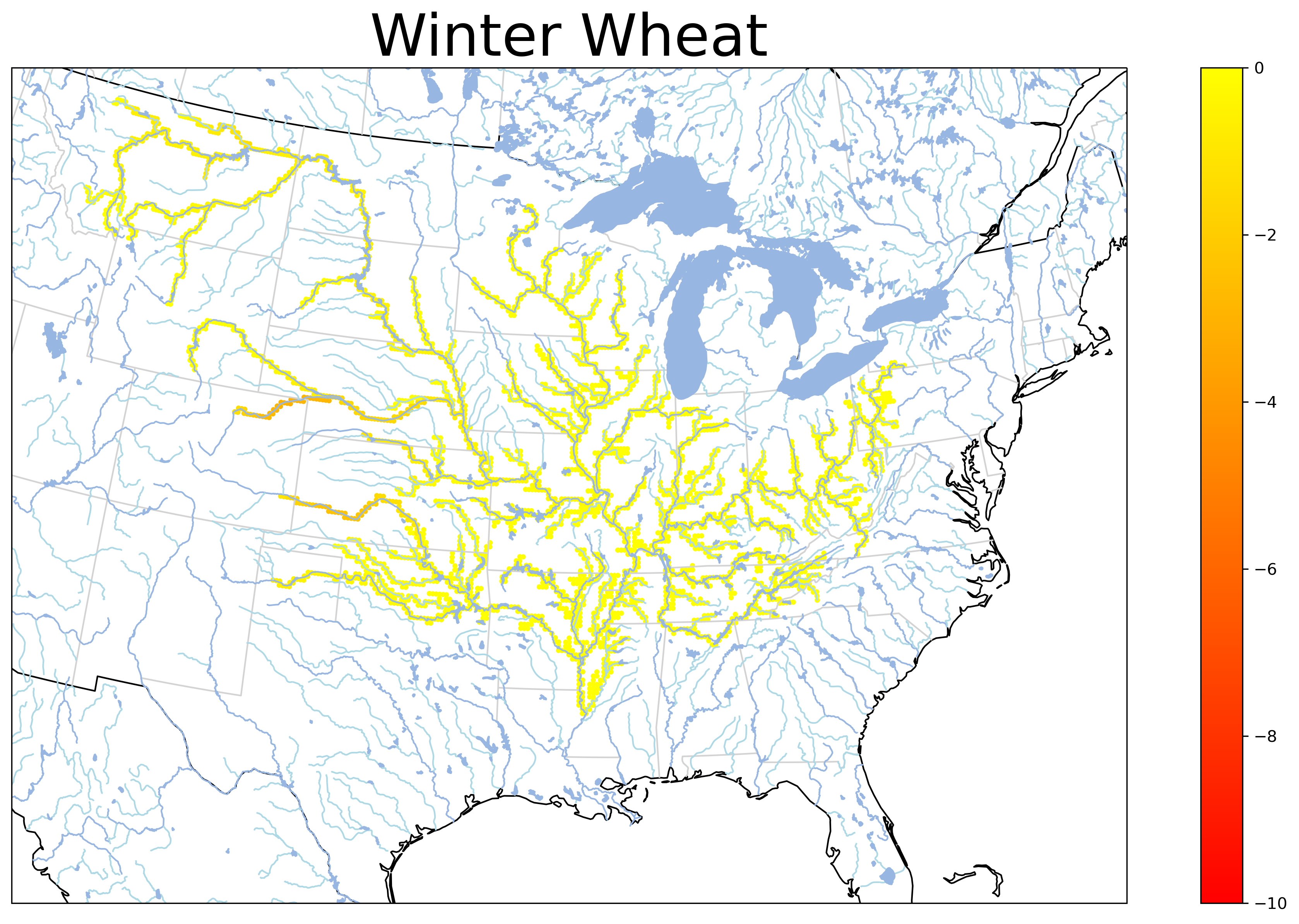 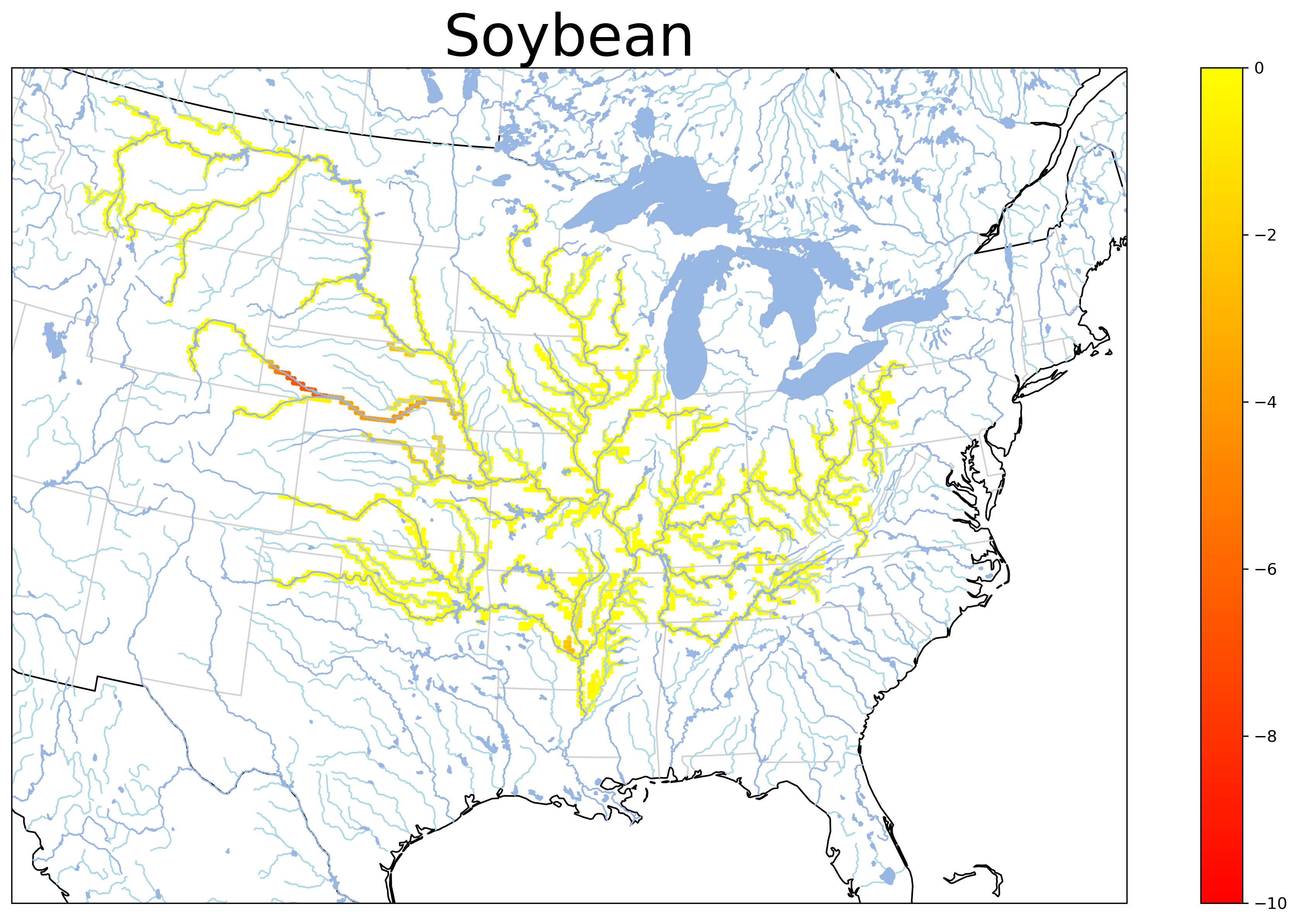 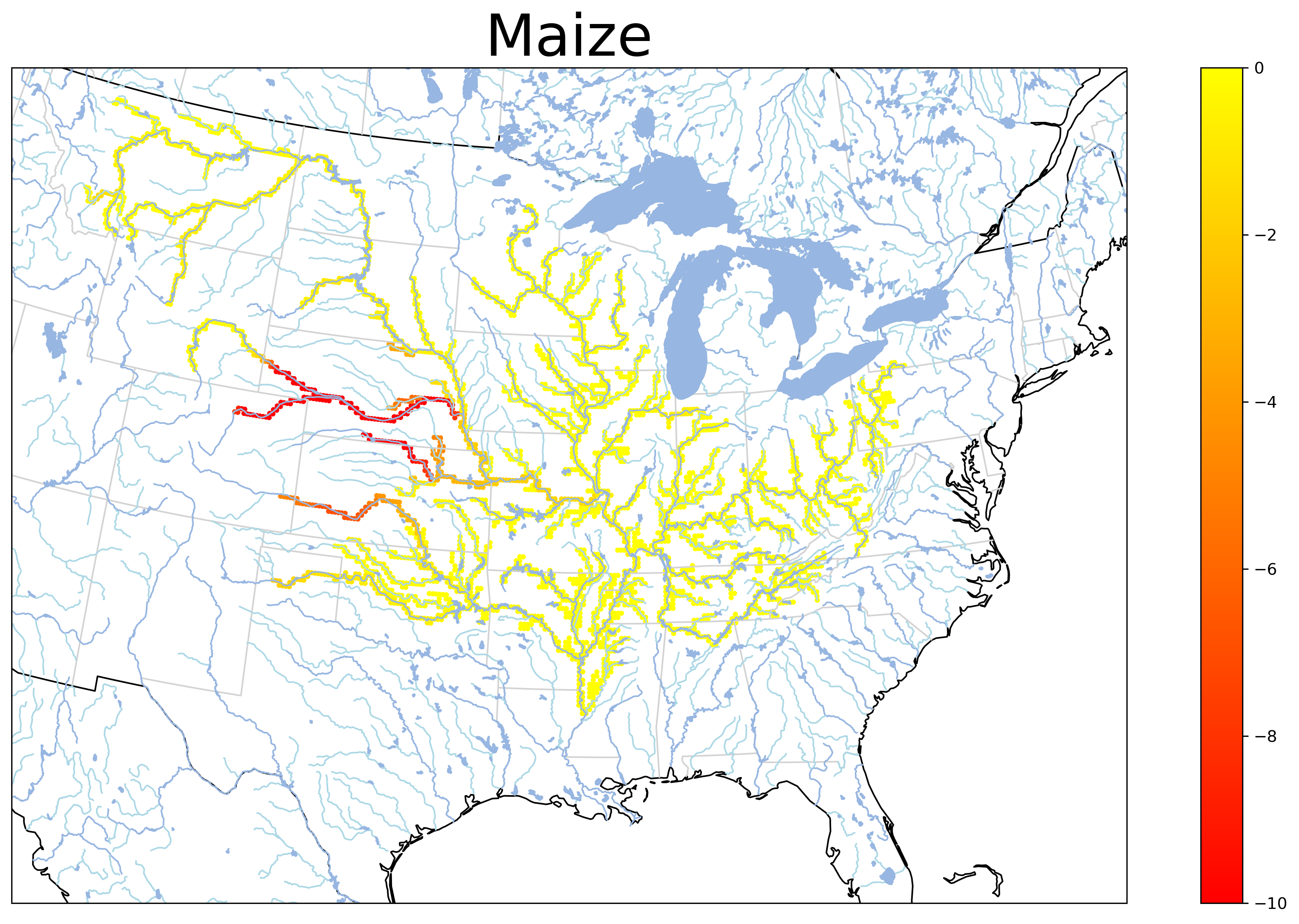 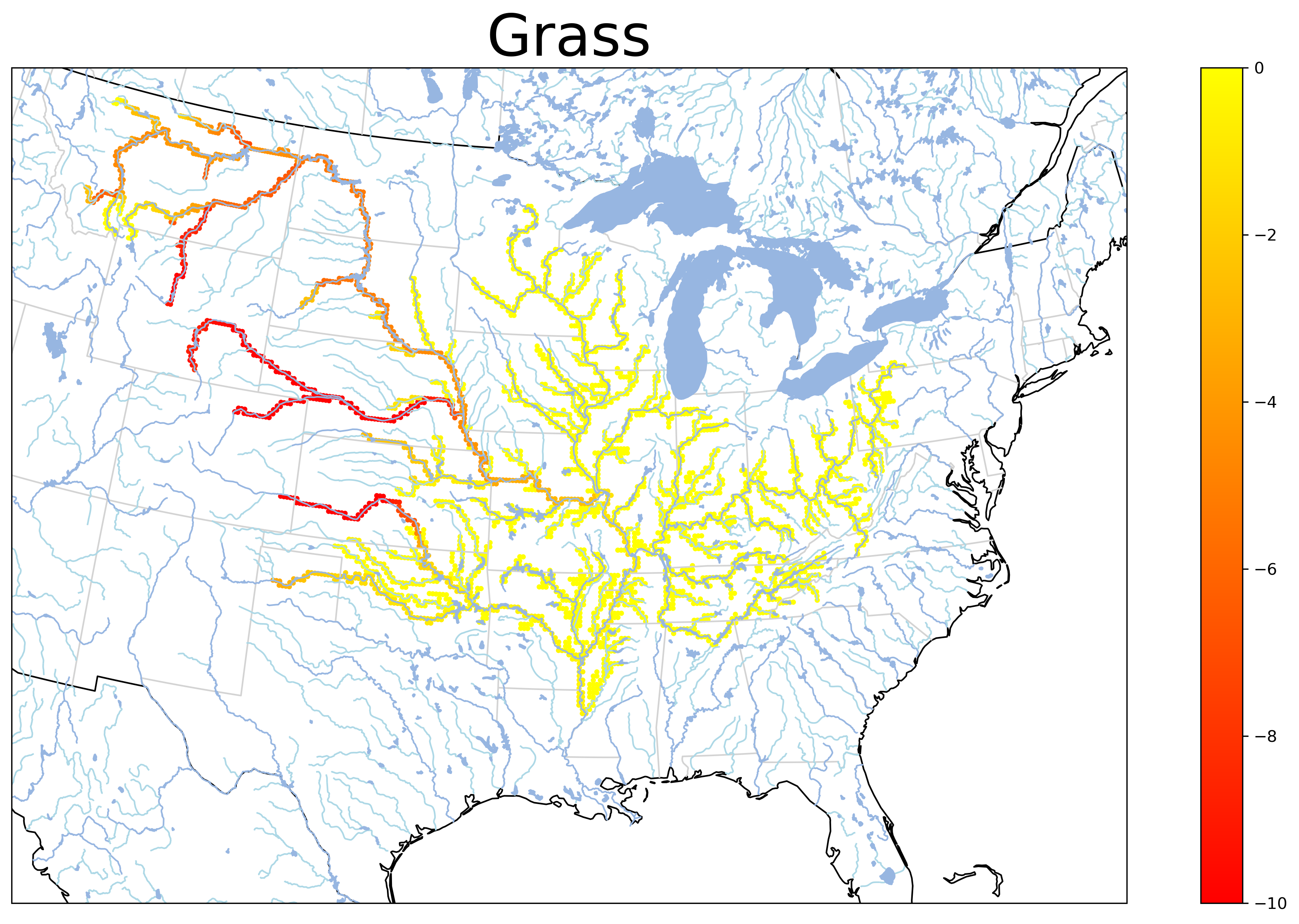 10
Zhu and Troy, in preparation
Role of Irrigation During Drought
Driest Year
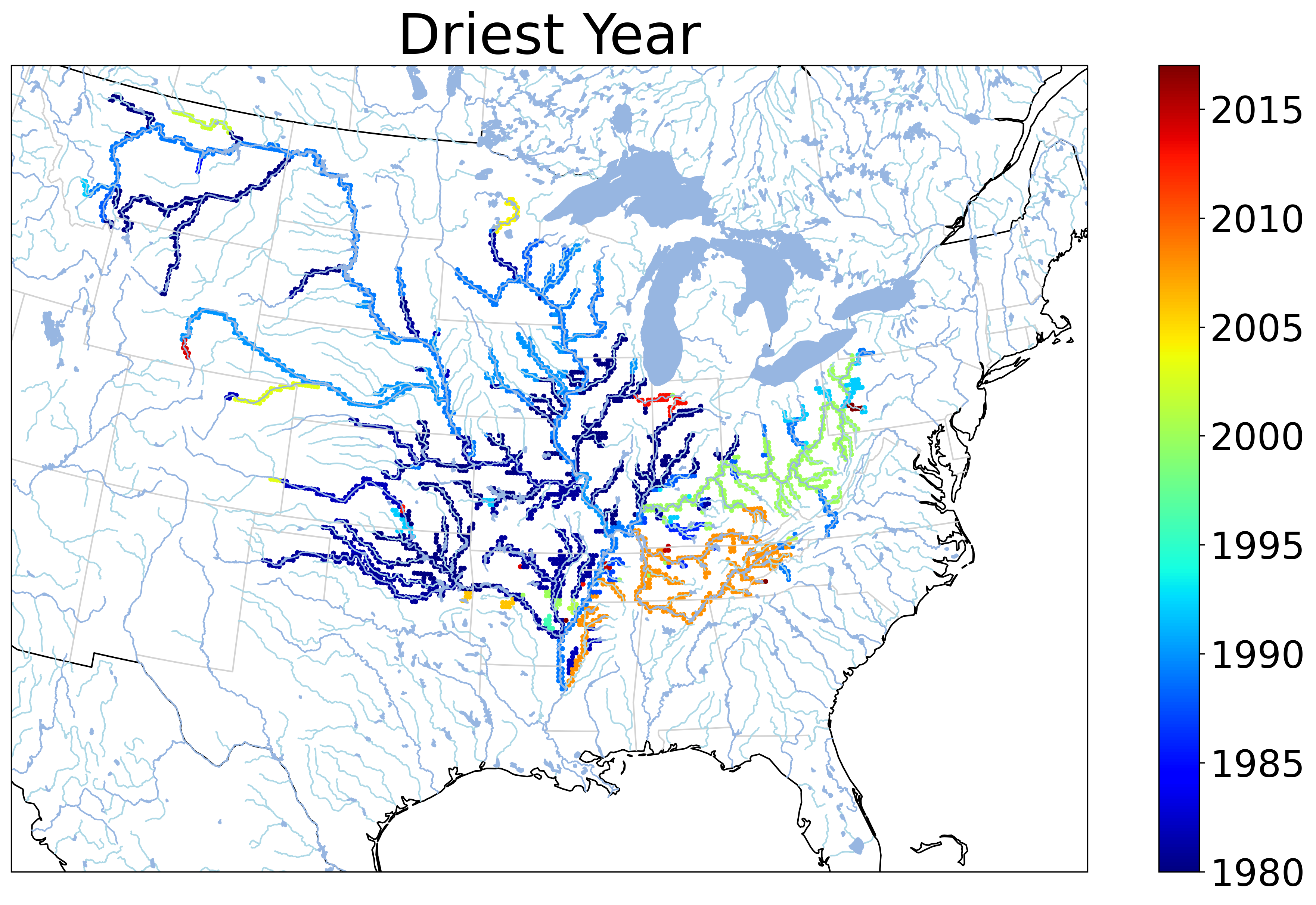 Zhu and Troy, in preparation
Role of Irrigation During Drought
% Increase in Depletion Due to Irrigation
Driest Year
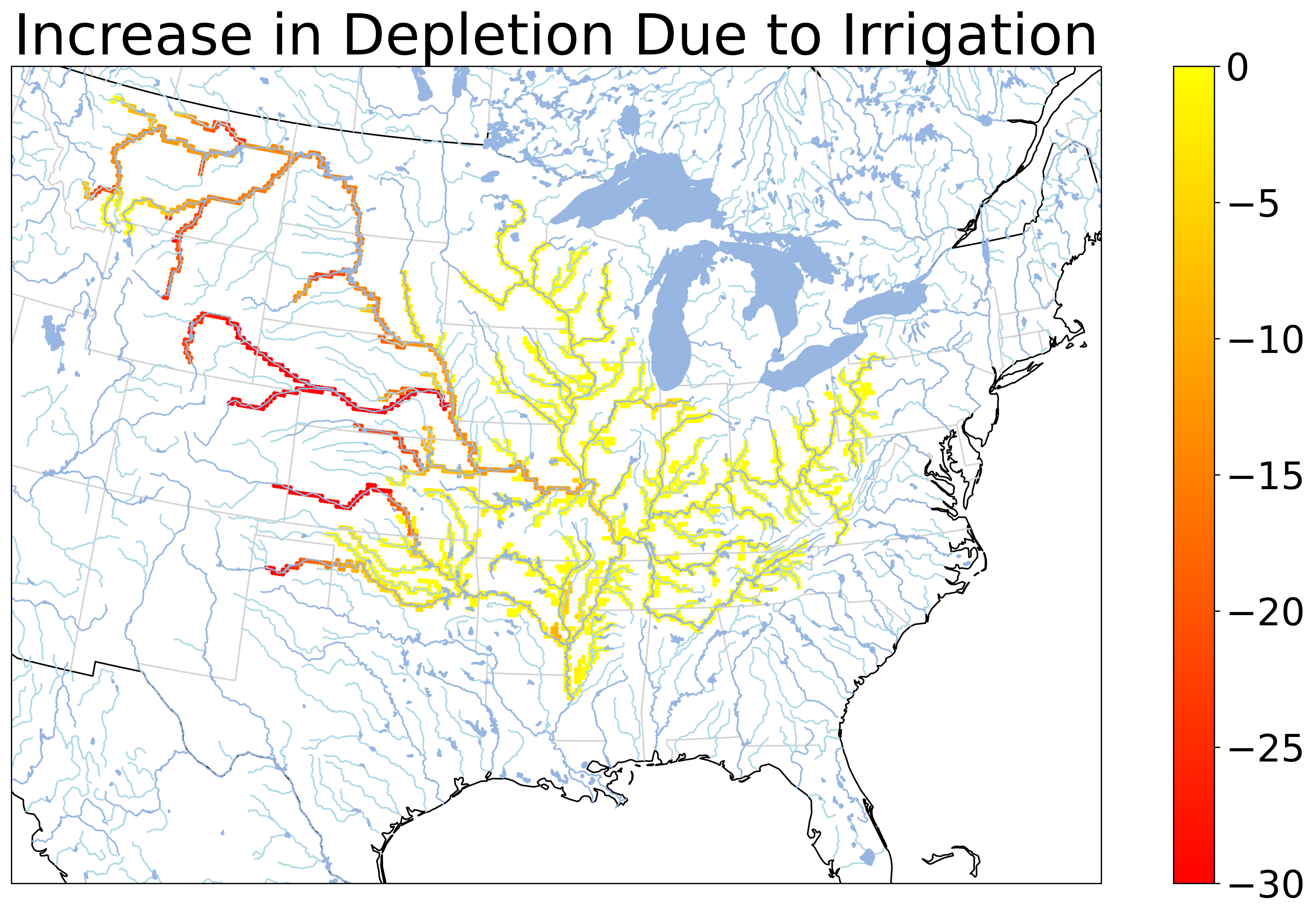 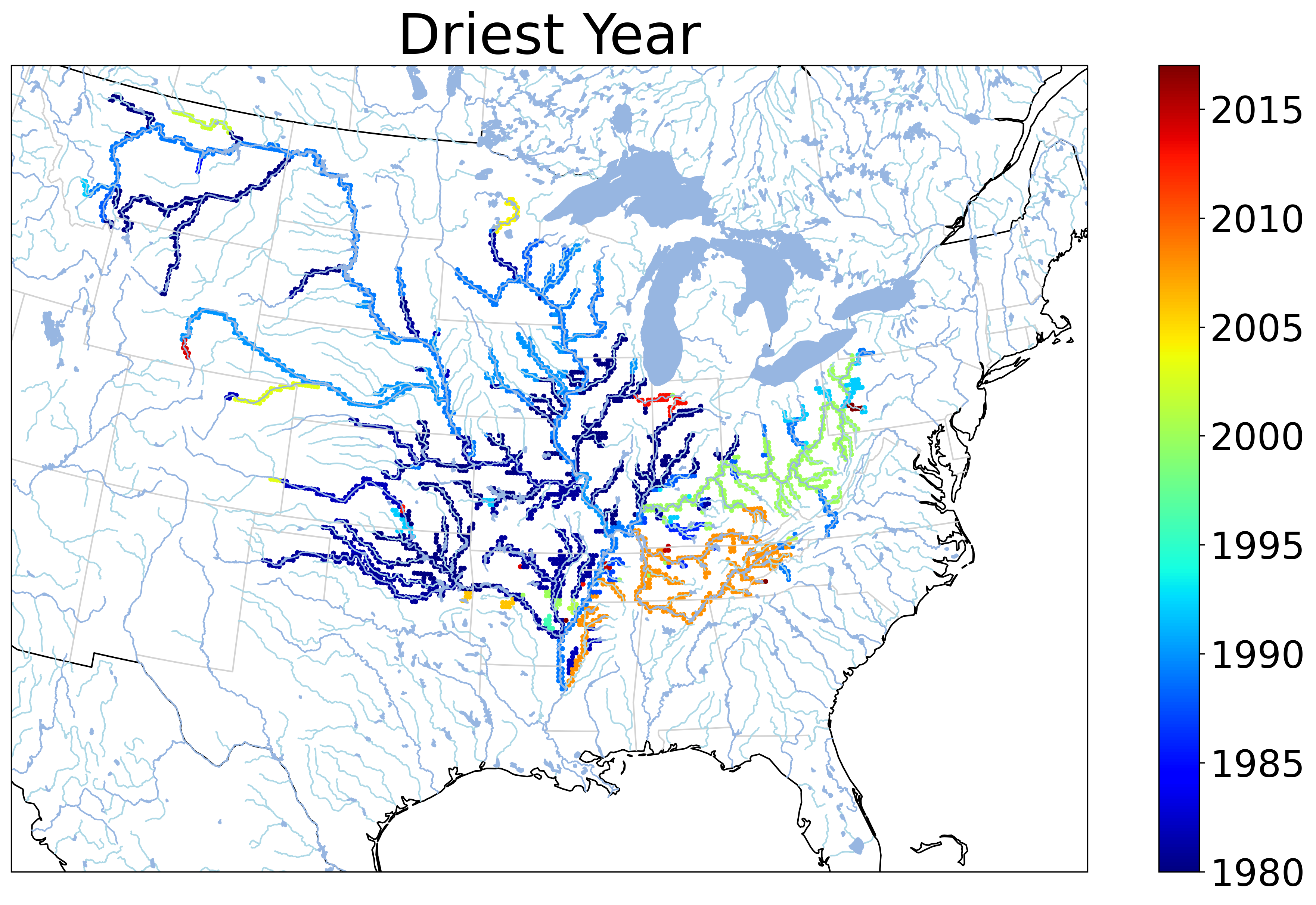 Zhu and Troy, in preparation
Role of Climate During Drought
% Decrease in Naturalized Flow Compared to Mean
% Decrease in Streamflow Due to Irrigation
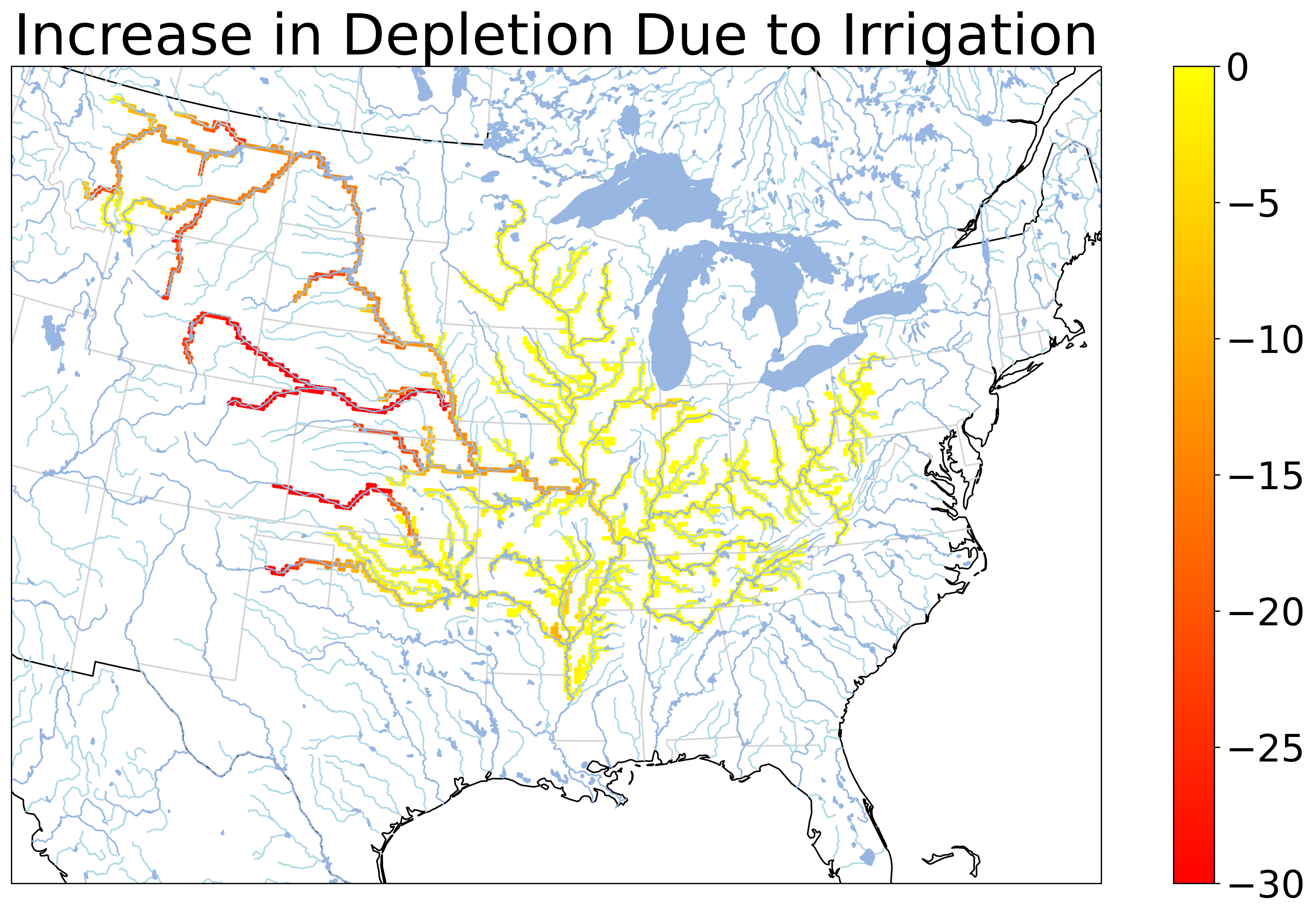 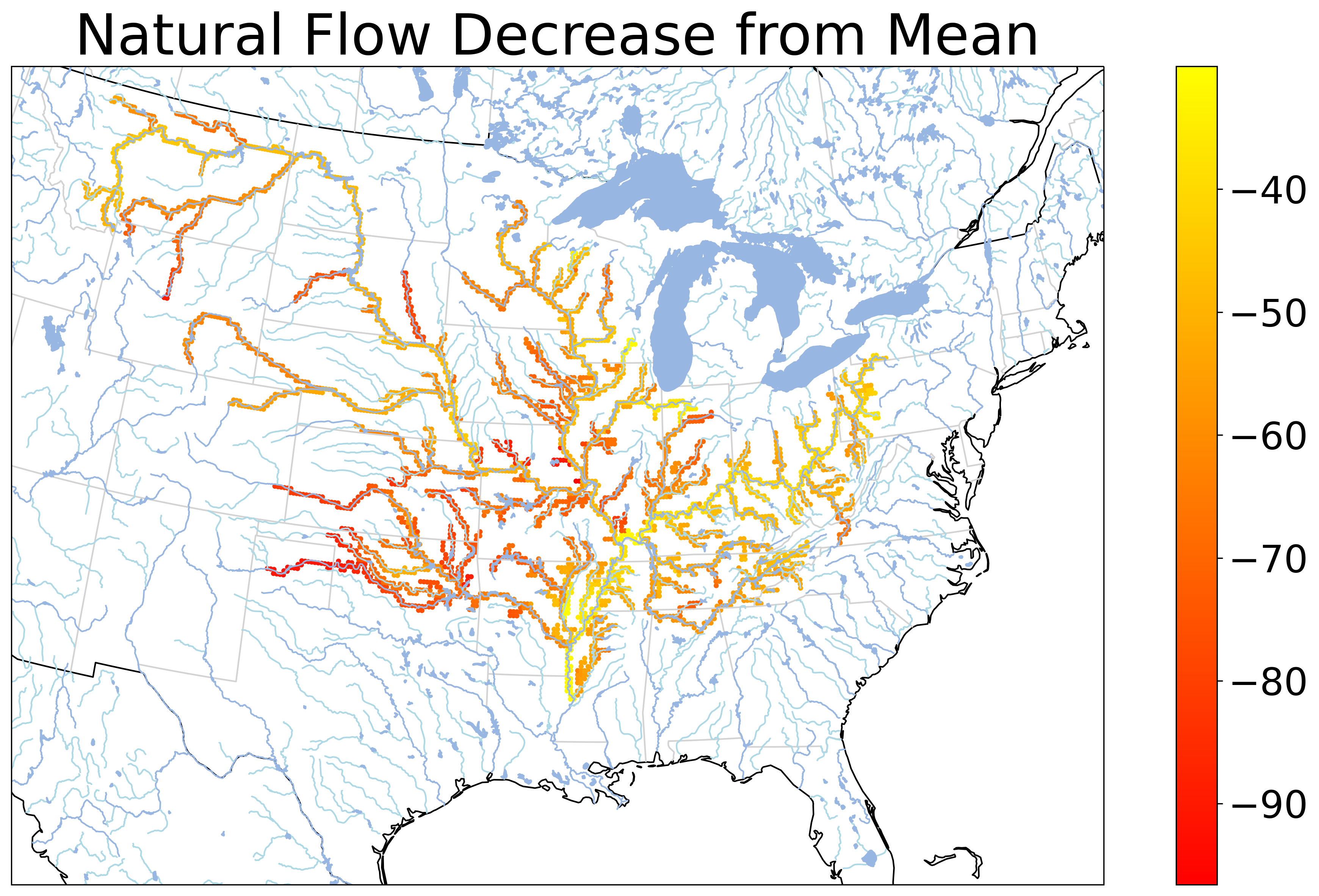 Note different scales!
Zhu and Troy, in preparation
How does irrigation improve crop yields?
USDA Yield Data
Estimates of county-level yields for 1970 until last harvest
Includes estimates of rainfed and irrigated yields for many counties west of the Mississippi
Li and Troy, ERL, 2018
Mean Irrigated Yield Gains
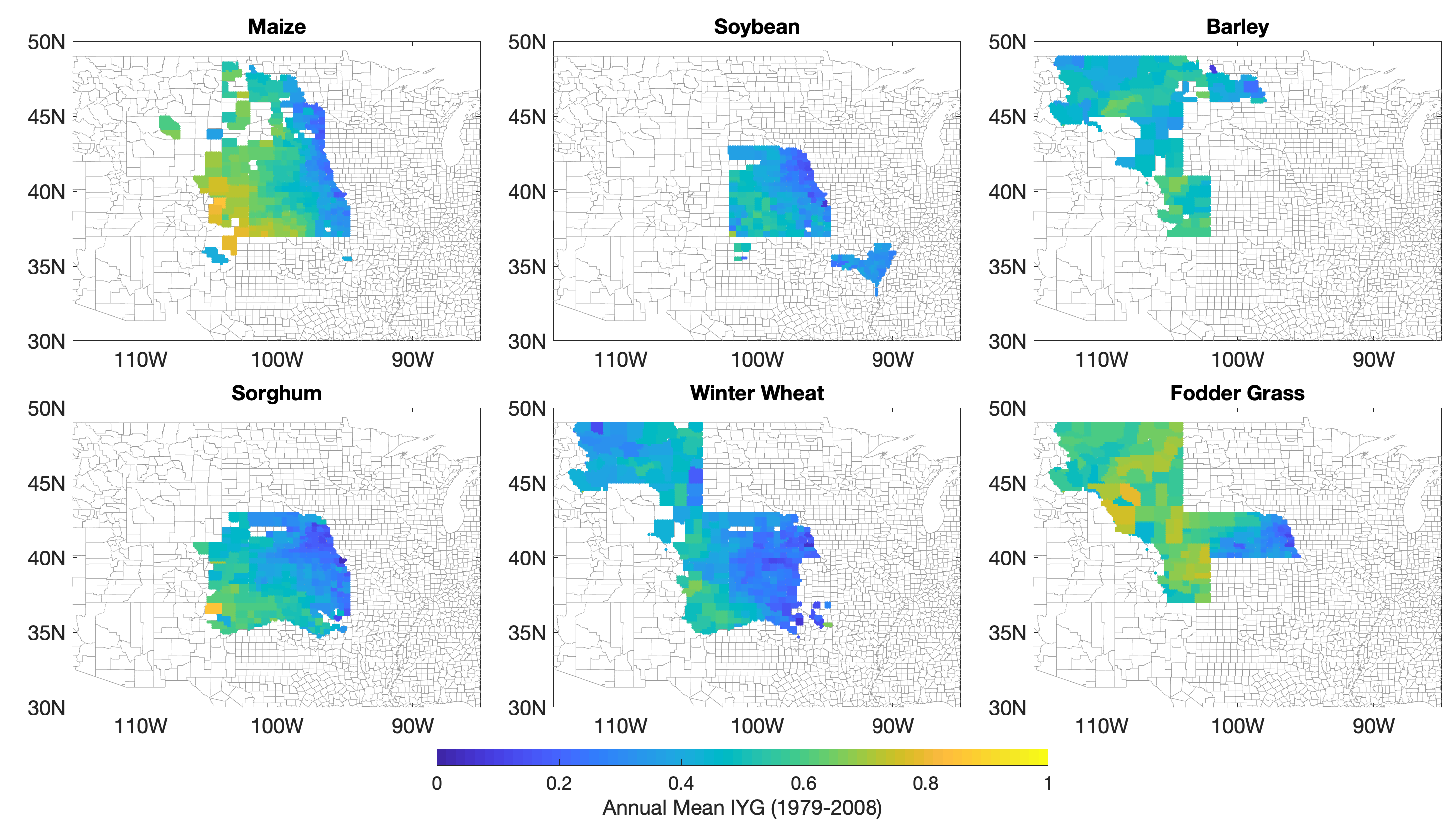 Yi: Irrigated Yield
Yr: Rainfed Yield
Li and Troy, ERL, 2018
IYG and stream depletion
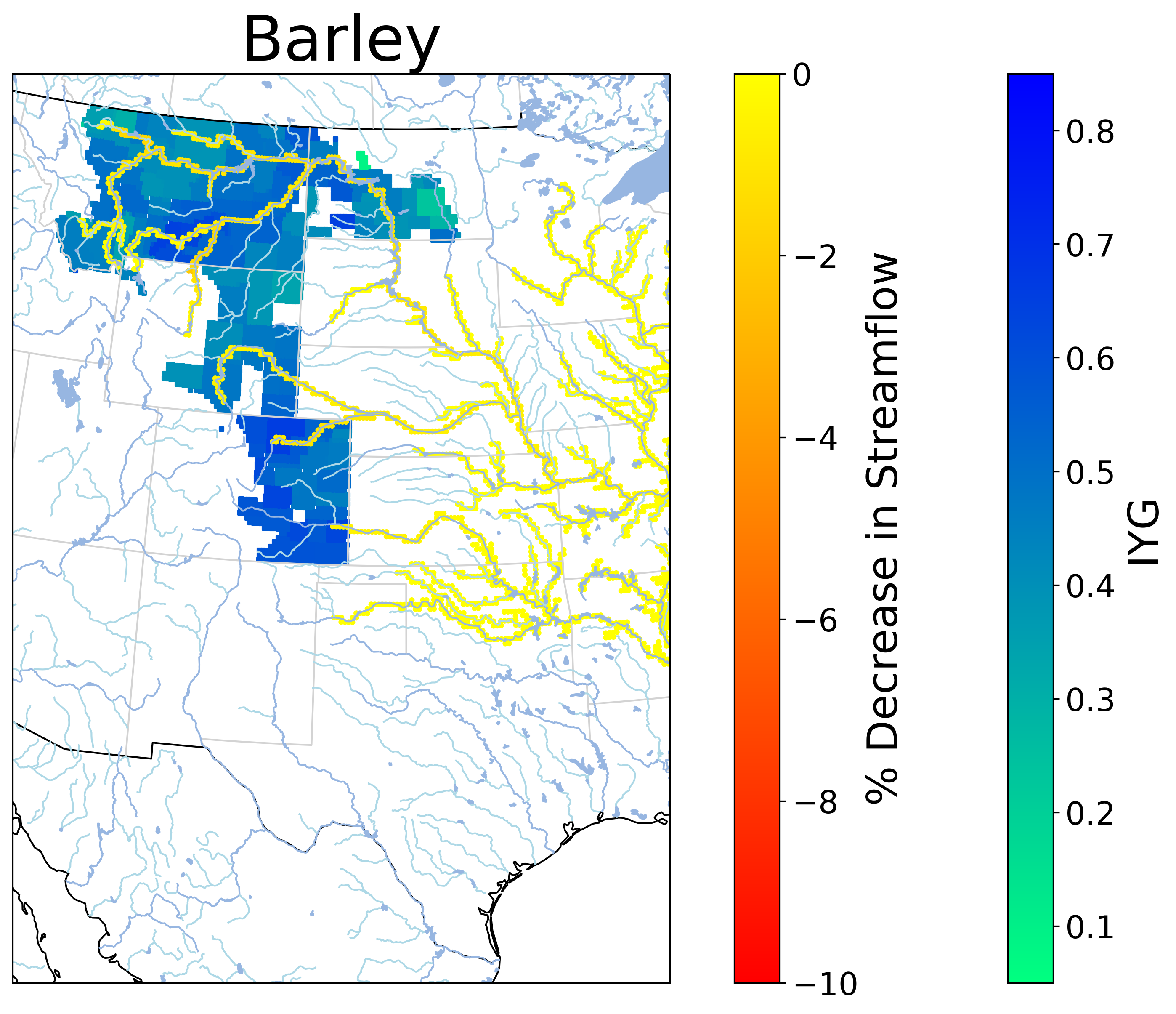 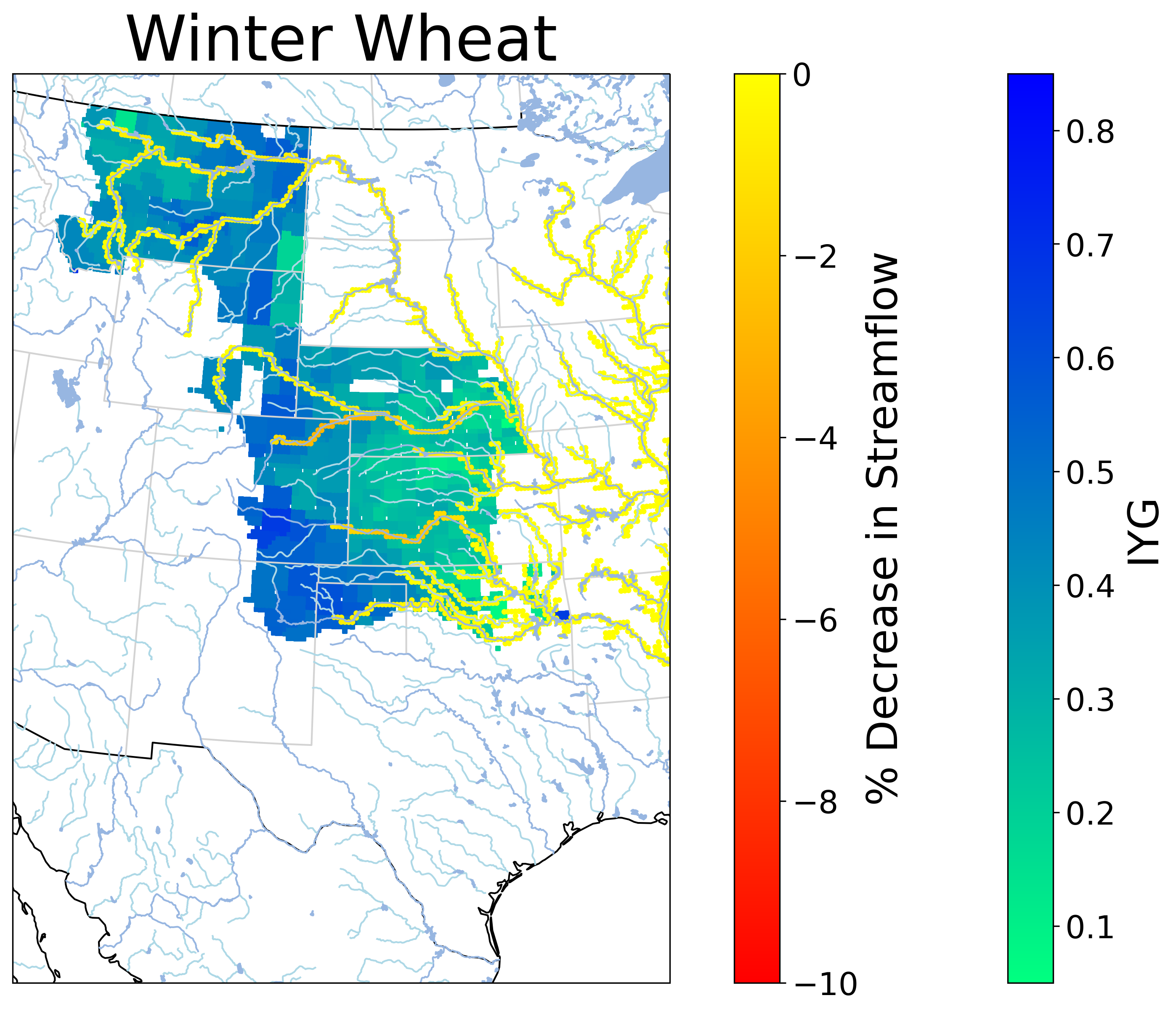 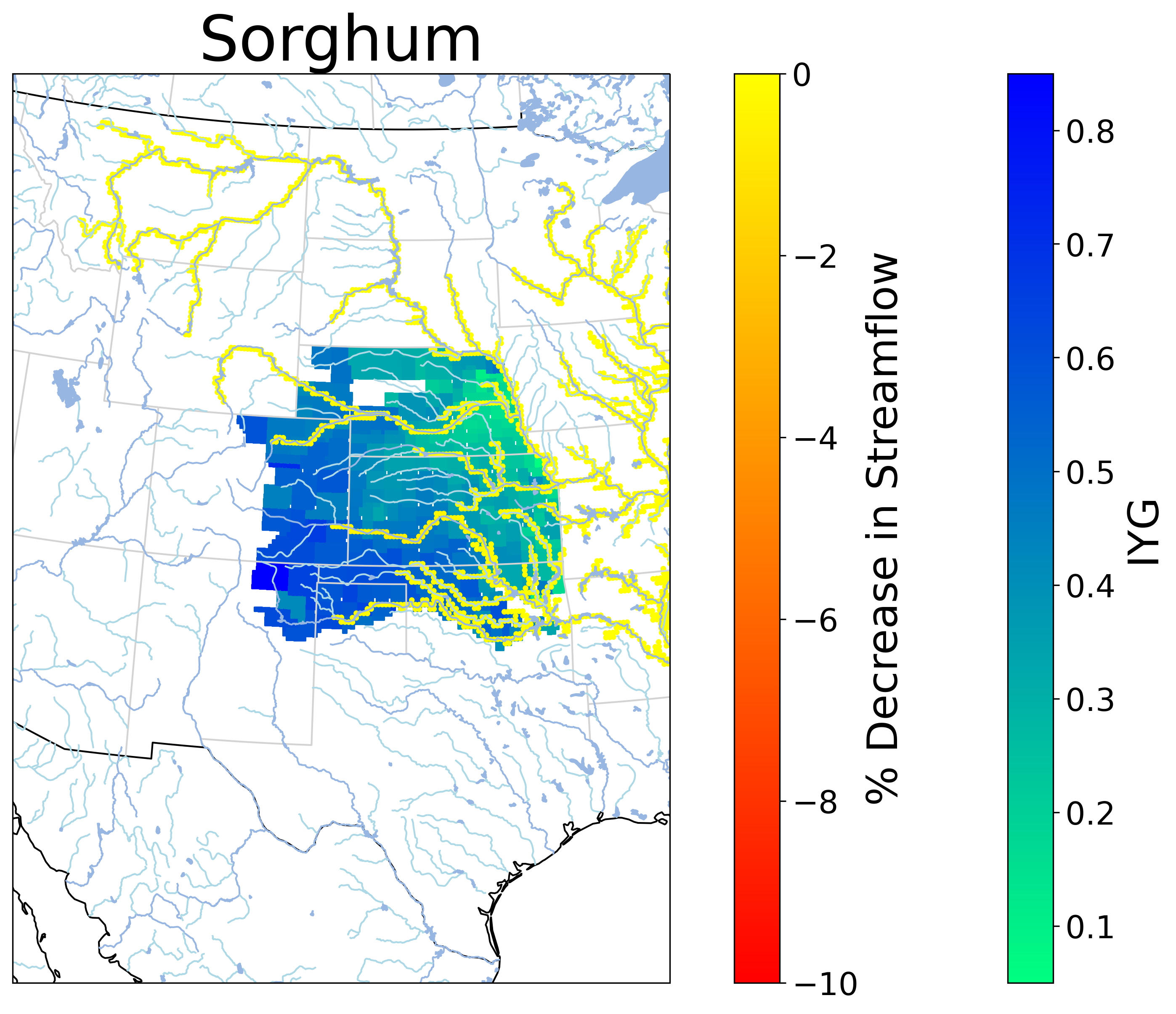 Zhu, Li and Troy, in preparation
IYG and stream depletion
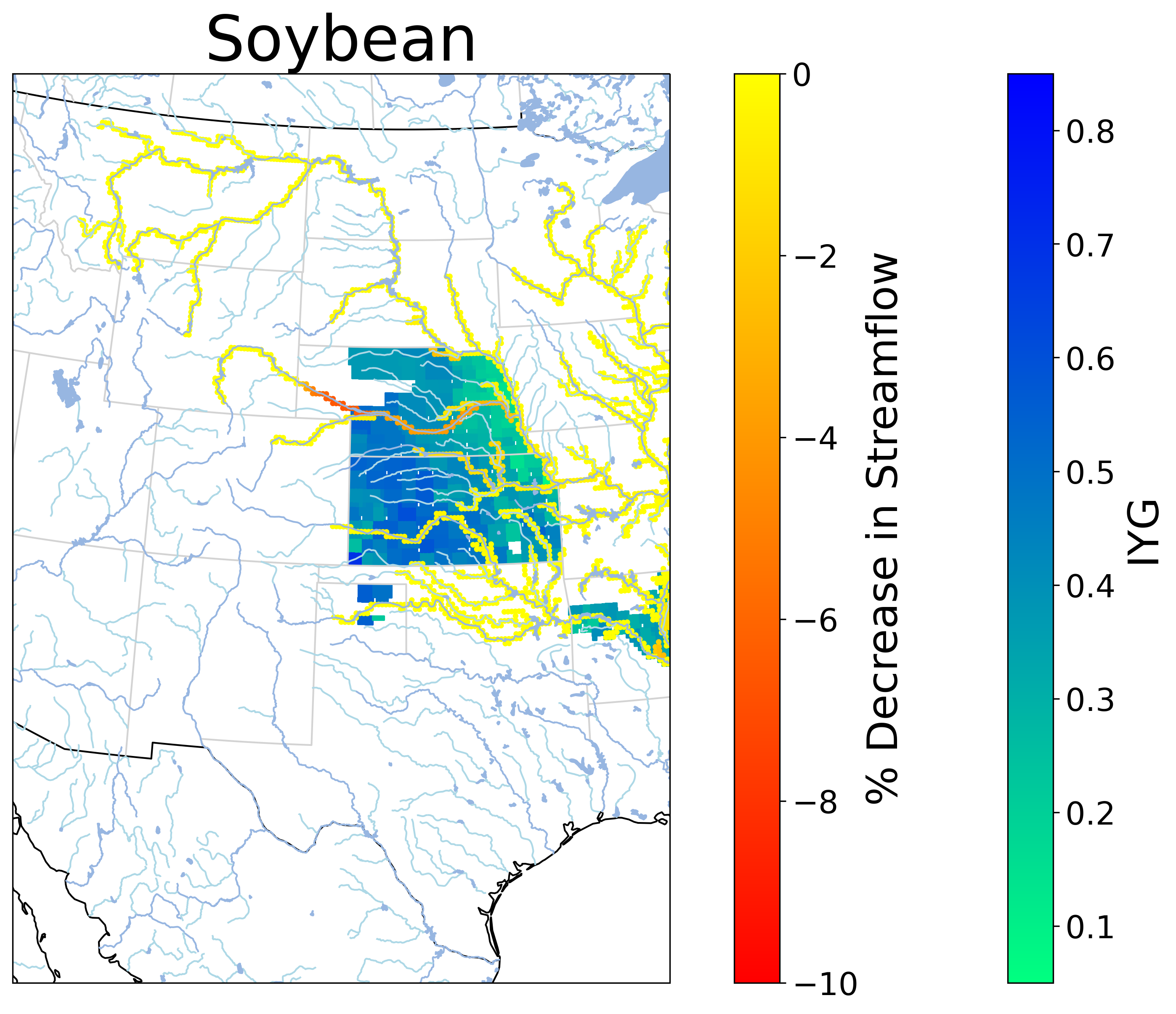 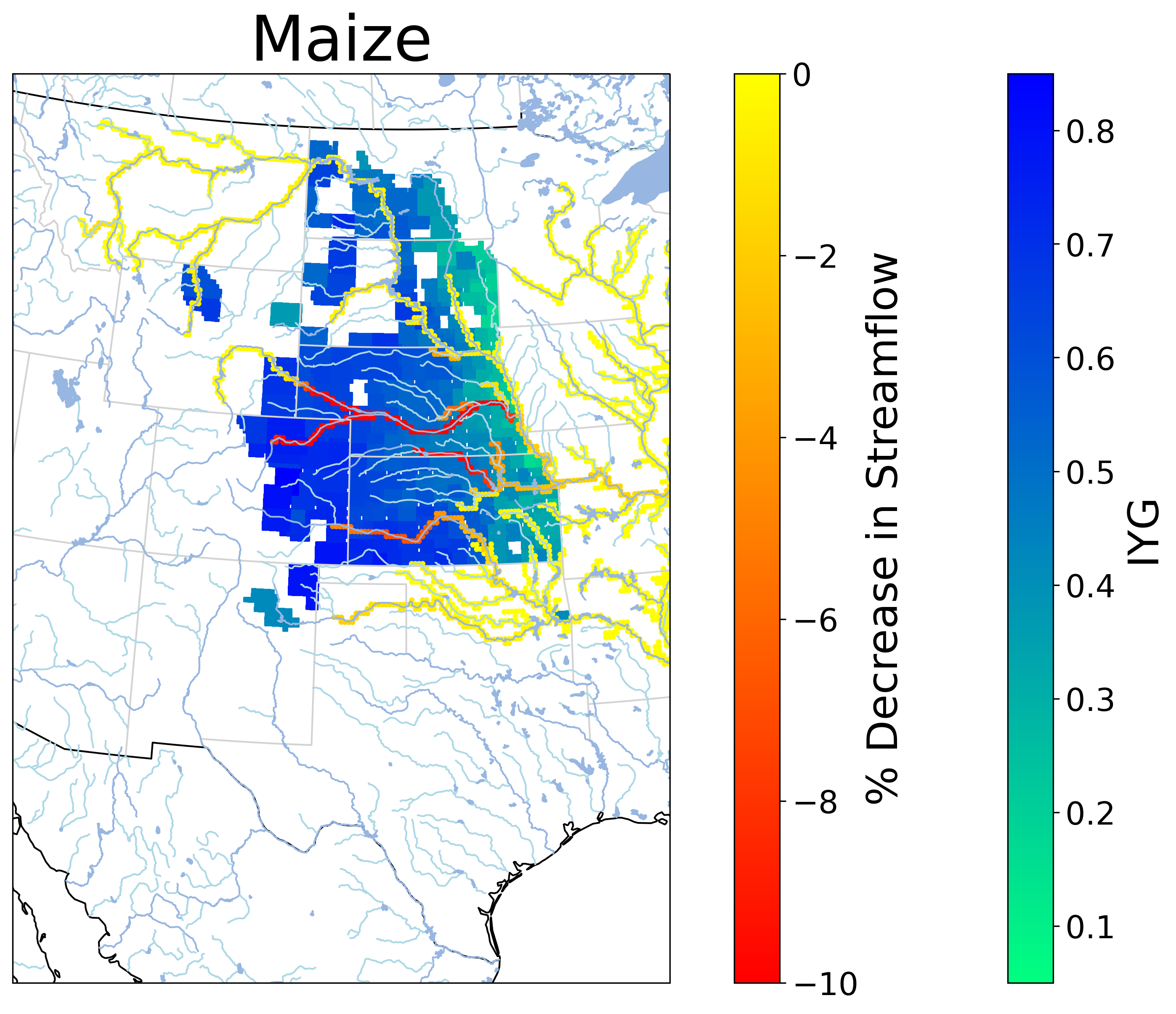 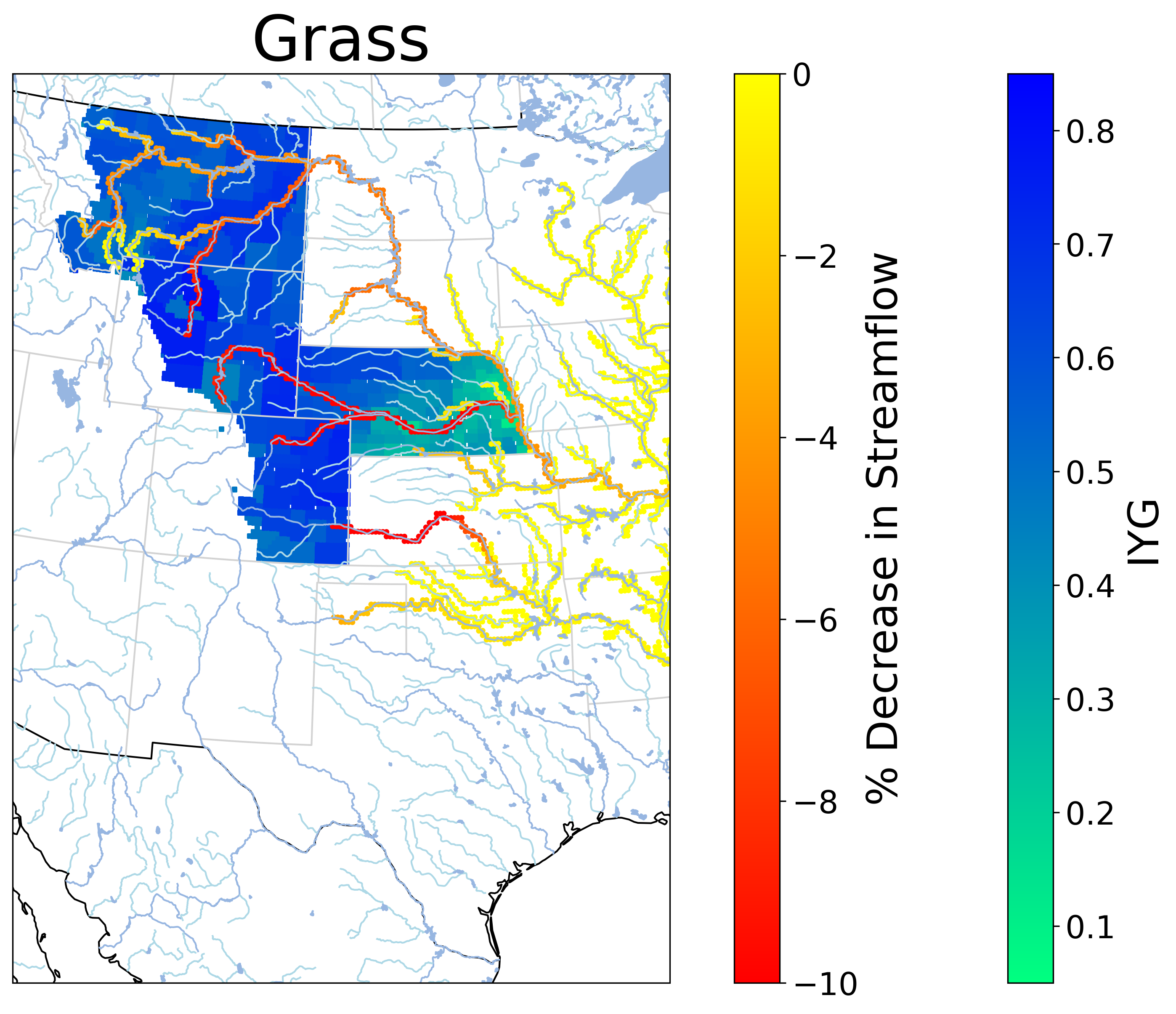 Zhu, Li and Troy, in preparation
Open research questions
What is the “optimal” balance of agricultural water use to ensure sustainable water resources and food production under climate change? What is the role of infrastructure, broadly defined, in this? What does the feasible solution space look like?
How do we reconcile the wide range of spatial scales, from a farm up to global, in ensuring a sustainable future? Is the system sufficiently resilient to shocks, particularly if they become more frequent?
How would the answer to the questions above change if we factor in water quality and groundwater?